SUITABLE MANAGEMENT PRACTICES FOR SUSTAINABLE SHRIMP FARMING
PRAWN FARMING SYSTEMS
OPEN SYSTEM

SEMI CLOSED SYSTEM

CLOSED SYSTEM
OPEN SYSTEM
Water taken from Water Source Directly to the Culture Ponds
Aeration or without aeration
No Disinfection Facilities before stocking
No Probiotic
No Bio Security Measures
No Technician or Technical Advisors
SUSTAINABLE SHRIMP FARMINGIN THEEASTERN PROVINCE
OPEN SYSTEM
in 
PRAWN FARMING 
NOT RECCOMENDED
SEMI CLOSED SYSTEM
Water Taken from the Water Source to the Storage Tank
Disinfection is done before using to the Grow Out Ponds
Limited release of water to the Natural Water Body.
Less Water Usage
Aeration
Probiotic Usage
Bio Security measures
Sedimentation Pond 
Laboratory equipments available
Technical Advisor or Technician
CLOSED SYSTEM
Water Taken from the Water Source to the Storage Tank at the inception only.
Disinfection is done before using to the Grow Out Ponds
No release of water to the Natural Water Body during the culture period.
Aeration
Probiotic Usage
Bio Security measures such as Bird Netting, Crab Fencing etc
Drainage Water is sent through Sedimentation Pond and reused again.
Technical Advisor or Technician
Laboratory Facilities
SUSTAINABLE SHRIMP FARMINGIN THEEASTERN PROVINCE
SEMI CLOSED & CLOSED SYSTEMS
IN 
PRAWN FARMING 
RECCOMENDED
MODEL PRAWN FARM
CROSS SECTION OF THE PRAWN FARM
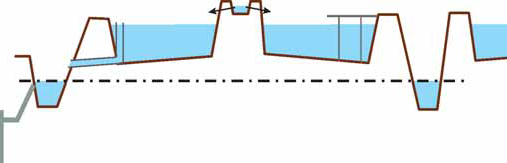 POND PREPARATION
Dry Period Should be at least 2 Months
Sludge Should Be Removed from the Pond Bottom after Drying
Pond Dykes should be repaired to maintain minimum of 1 m water depth.
 Inlet and Out Let Structures to be repaired
Bottom to be Ploughed
According to the pH, lime or dolomite to be applied
Necessary Equipments to be organized e.g.: Tray Bridge, Paddle Wheel Aerators, Feed Trays etc
Bio Security Measures to be implemented e.g.: Bird Netting, Crab Fencing etc
BIO SECURITY MEASURES
Fencing around the Farm
Gate at the entrance of the Farm
Foot Bath at the Farm Gate for disinfection of Vehicles
Foot Bath for workers before entering ponds
Removal of Crabs and Crab Fencing
Bird Netting
Obtaining the Approval from NAQDA officer with the concurrence of the relevant Farming Society is a must before water filling.
WATER FILLING
Use Filter Bag to Pump the water from the Natural Water Body
Fill the Water in to the Reservoir Tank
Disinfect the water in the Reservoir Tank
Pump the Water to the Grow out pond from the reservoir Tank
Use necessary fertilizer to maintain the algal bloom in the Pond before stocking
Monitor Water Quality for Ammonia, pH, Salinity etc
POST LARVAE SELECTION
Selection of Good Quality Post Larvae is very important for Successful Prawn Farming
Select a Prawn Hatchery with good management practices to buy Post larvae
Check the sample of post larvae from the Hatchery Tank in a reputed laboratory
Post Larvae should be checked for Quality Standards and PCR tests should be carried out to detect any virus infections such as WSSV and MBV etc.
The above laboratory report should be submitted to obtain the Post Larvae Stocking Bills from NAQDA.
The Post Larvae Stocking Bills issued by NAQDA should be produced to the hatchery to release the PLs to the particular Prawn Farm  
The salinity and pH reading should be informed to the Hatchery for acclimatization of the PLs in the Hatchery.
Good quality and disease free PL 15 to PL 20 can be stocked in the Ponds
POST LARVAE TRANSPORT
PL transportation should be done during the low temperature period of the day – Before 8 am or after 4 pm
Direct sunlight should not fall in to the Post Larvae during transport.
 Pls should not be transported in Air tight lorries as at may increase the temperature inside the cabin of the Lorry
During the high temperature periods, ice should be used in a proper way to maintain suitable temperature in the PL Bags.
POST LARVAE STOCKING
The Stocking of the Open System without aeration should be around 4 – 6 Pls per Sq M ---- ? Is it Profitable ?
Open System Farms with Aeration can be stocked 15 per Sq M ---- ? Not Suitable for Sustainable Shrimp Farming
Semi Closed and Closed System farms can be stocked with 15 to 25 Pls per Sq M
Nursery ponds can be stocked with higher densities, but the Juveniles should be transferred between 30 to 45 days to the Grow out ponds
Post Larvae can be stocked in the morning or evening
If any difference in water quality parameters in the pond and inside PLs bag, the acclimatization should be done prior stocking
FEED MANAGEMENT
The Farmers should use the Prawn Feed Approved by the Department of Animal Production and Health of Sri Lanka
Feeding of the Prawns depends on various factors such as temperature, rain fall, molt etc.
Feeding tray should be carefully monitored to evaluate the feed requirement of the pond for the particular day – Do not depend the feeding guide only
Feed should be stored in the farm in proper manner.
Prawn Feed cost is around 55 – 65 % of the total production cost. – So The Feed Management is very important in Shrimp Farming
POND WATER AND PRAWN HEALTH MANAGEMENT
Maintaining good water quality in the ponds will induce the good growth and minimize the risk for the diseases
Higher percentage of water exchanges will harm the environment and increase the cost of production.
The better way is to use Probiotics to maintain the water quality.
Probiotics will prevent the growth of harmful bacteria in the ponds and improves the pond bottom conditions.
Monitoring the weight and health of the Prawns weekly for any abnormalities and seek technical advice 
Record Keeping
WATER MANAGEMENT
The water quality parameters should be monitored regularly
Vibrio Bacterial Monitoring should be done once in two weeks
Maintain all the quality monitoring information 
Take remedial action according to the technical advice
WATER QUALITY MONITORING
DISEASES REPORTING
If any occurrence of disease like WSSV please report to the relevant  Farm Society and NAQDA Officer
 Raise a RED FLAG to alert the other farmers
Stop Water Exchanges
Prevent the release of water to the natural water body
Inform the adjoining farms in the area.
SEDIMENTATION TANK
Sedimentation tank is a must in a prawn farm
Small Farms can use common sedimentation tank constructed in their area
Sedimentation Tank capacity should be 10% of the total Pond Volume
Depth should be 1.0 m deeper than the grow out ponds
Clams or other filter feeders can be grown to purify the drainage water
Fishing should  not be allowed in the sedimentation Tank during the culture period
HARVEST AND POST HARVEST HANDLING
Pond Harvest should be planned after considering the Market Factors
High quality of the shrimps will fetch the higher prices
Big Size shrimps also fetch higher Prices
Shrimps should be killed in the ice water to maintain the high quality 
If the head of the shrimp is not good, it has to be removed before exports – We loose the money for the head – around 35 to 38%
If the shell or tail is damaged, shell and tail will have to be removed in addition to head. – We loose 50 %
Shrimp Farms with Best Managements Practices will ProduceHigh Quality Large ShrimpsHigh Quality Large Shrimps will fetchBetter Prices – BETTER PROFITS-
SHRIMP FARMS WITH BEST MANAGEMENT PRACTICES  MEANSBETTER PROFITS
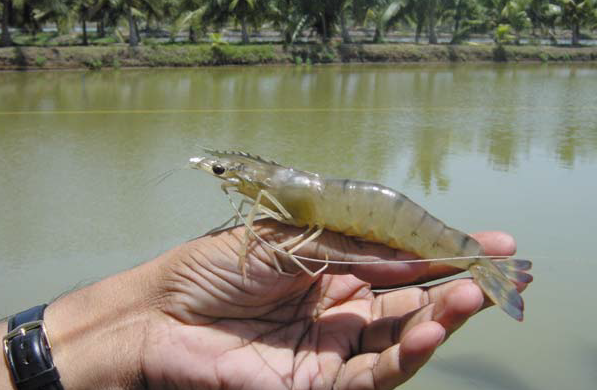